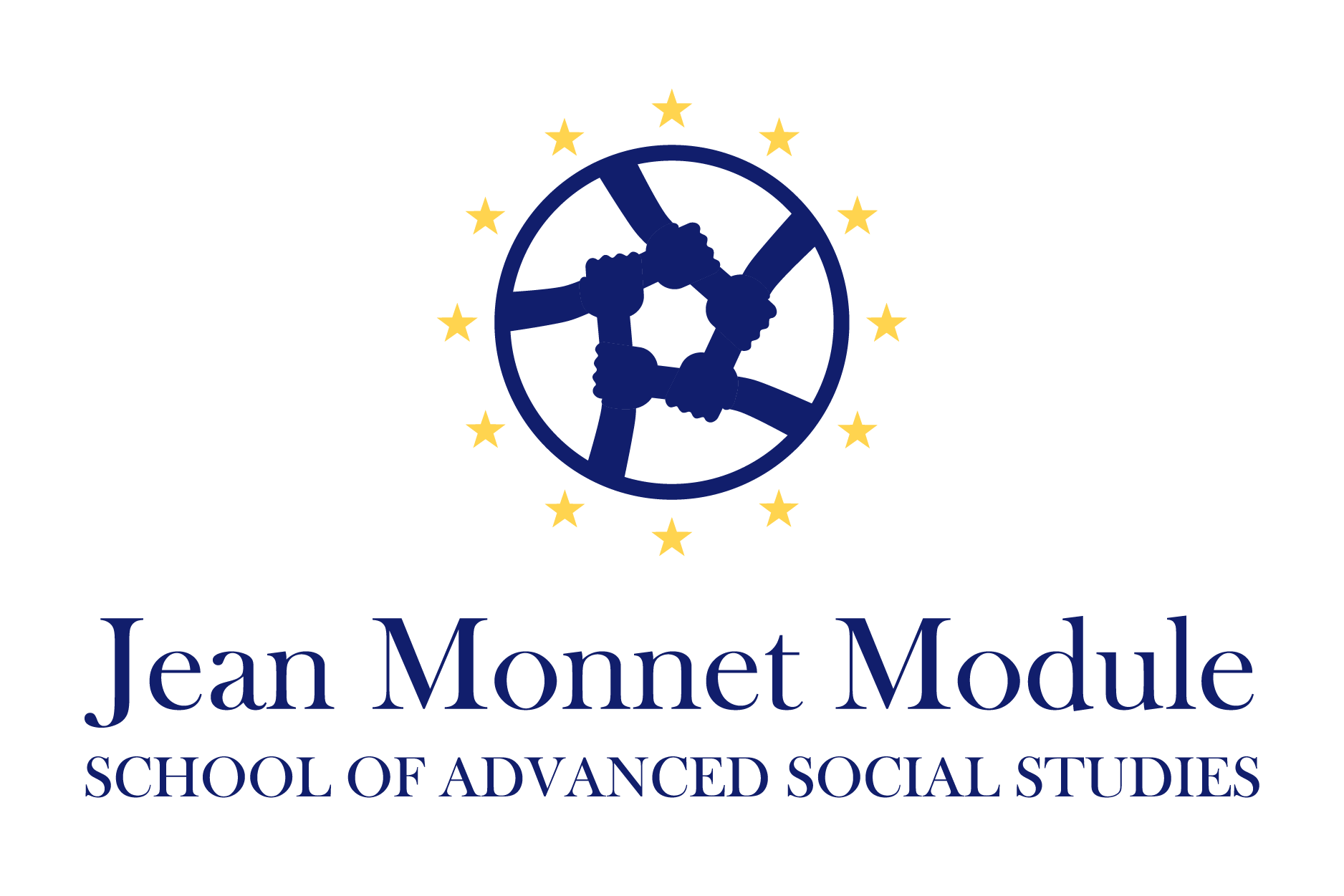 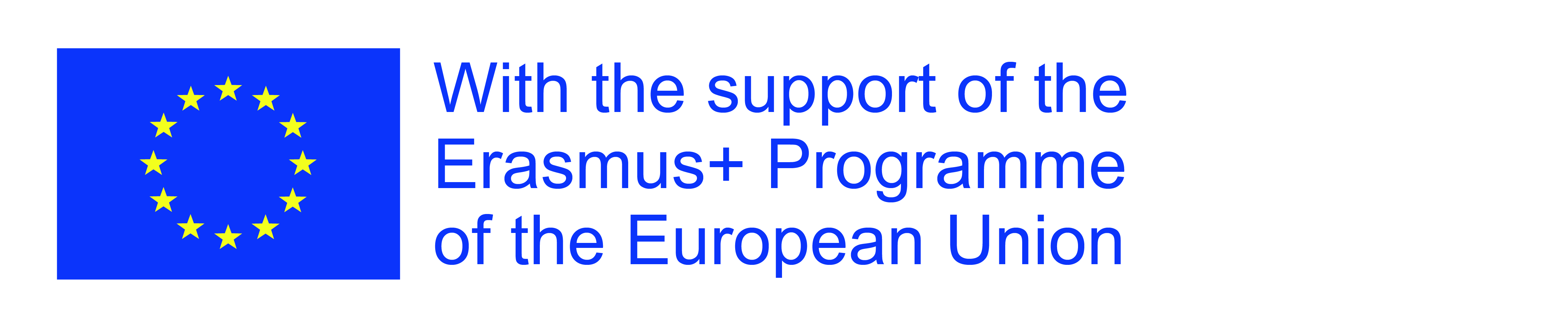 Raziskovalni seminar
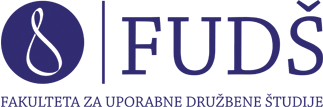 Evropa kot družbeni prostor / socialne interakcije in identifikacije v transnacionalnem prostoru

Izr. prof. dr. Tea Golob
Evropa kot simbolni imaginarij
Politične perspektive EU
Konstruktivizem
Esencializem
Vir: Aquarius.geomar.de
Dejavniki, ki vplivajo na odnos in navezanost na Evropsko Unijo ter evropski prostor in posledično omogočajo proces identifikacije
Družbeni procesi, ki na nadnacionalni ravni omogočajo identifikacije z Evropsko Unijo
Favell (2005): »kaj pomeni biti evropski državljan potrebno zamenjati s vprašanjem, kaj so vsakdanji načini biti Evropejec?«
Europa -  Palazzo Ferreria, in Valletta, Malta
en.wikipedia
Empirični pogled:
aktivnosti v transnacionalnih socialnih poljih 
kognitivna mobilizacija
transnacionalno državljanstvo
Svetovljanstvo
Pozicija v družbeni strukturi
Padec berlinskega zidu
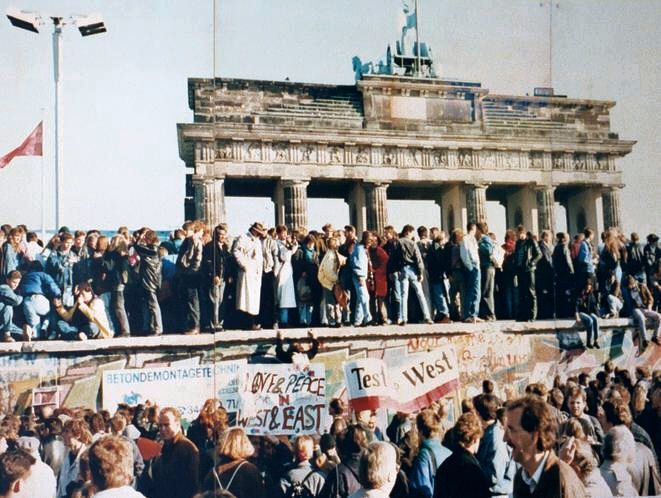 Vir: COM:CRT/Germany#Freedom of panorama); en  wikipedia
Socialna polja
Način pripadnosti vs. način bitnosti (Lewitt in Glick Schiller 2004)

Raziskovalna predpostavka: če so posamezniki vsakdanje vpleteni v družbene odnose in prakse preko mej, izkazujejo transnacionalen način bitnosti.  Če ljudje eksplicitno prepoznajo to in poudarijo transnacionalne elemente njihovega sebstva in življenja, potem lahko začnejo izražat tudi transnacionalen način pripadnosti 

Mladi in Evropska identiteta
Empirični podatki, ki so uporabljeni v raziskavi, so bili zbrani v okviru projekta Creative Europe Culture programme; https://www.glej.si/en/programmes/id-babylon , ki ga je finančno podprla Evropska komisija. (Golob, Makarovič in Tomšič 2020)
Tabela 1: Konceptualizacija evropske identitete
Vir: Prilagojeno po Pichler idr. 2012: 9
Vprašalnik je bil v Sloveniji realiziran prek spleta v času od 30. novembra 2018 do 17. januarja 2019 s pomočjo spletnega portala 1ka na vzorcu 149 mladih v starosti od 15 do 22 let, torej v odbobju, ki se tipično pokriva s srednjo šolo in prvo stopnjo bolonjskega študija. 1KA (Verzija 17.05.02) [programska oprema]. (2017). Ljubljana: Fakulteta za družbene vede.
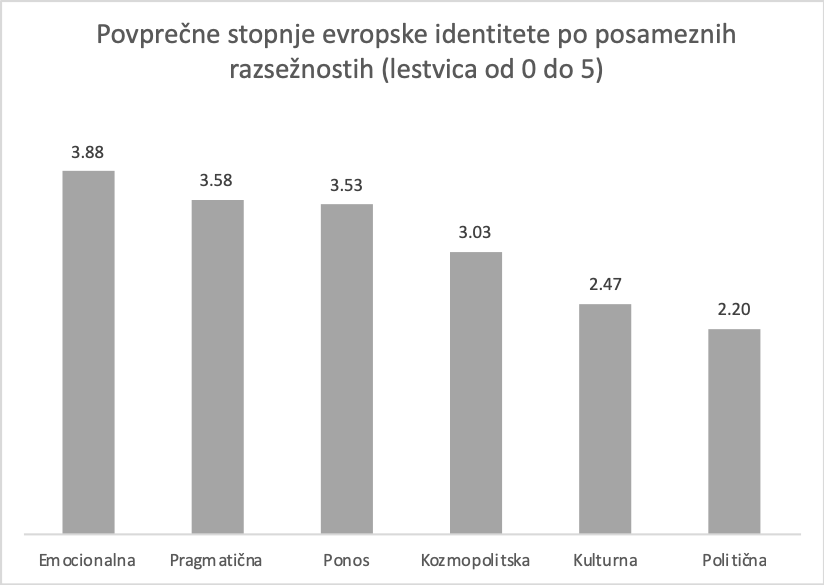 Covid in Evropska skupnost?
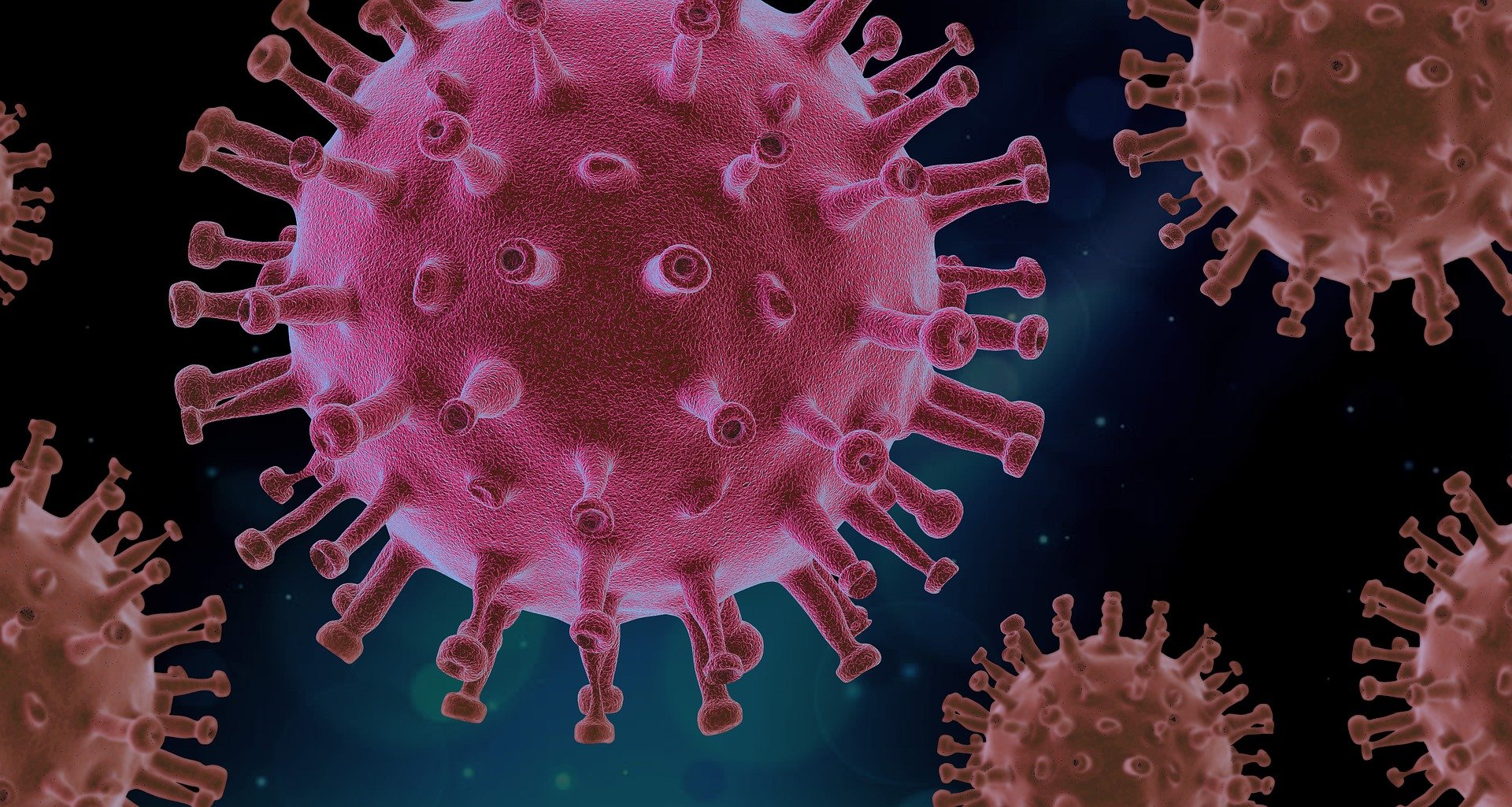 Vir: Pixabay